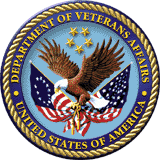 VA Appeals Modernization ActRating Decisions & Favorable Findings (Rating)
Baltimore Professional Development Academy
Briefed by: 
Name:  Tom Fryzel 
Date:  February 2019
Objectives
Identify the 8 AMA decision notice requirements
Define favorable findings
Describe VBMS-R entry procedures for favorable findings
Describe VBMS-R deletion procedures for favorable findings
Describe process for overturning favorable findings
2
References
Public Law (PL) 115-55, Veterans Appeals Improvement and Modernization Act of 2017
38 CFR 3.103(f), Procedural due process and other rights
38 CFR 3.104(c), Favorable findings 
M21-1, Part III, Subpart iv, Chapter 6, Section C – Completing the Rating Decision Narrative (proposed) 
Favorable Findings Job Aid (VBMS-R)
3
AMA Improved Decision Notice Requirements
The Appeals Modernization Act (AMA) requires VA to issue improved decision notices. AMA requires the following 8 elements in all decision notices issued on or after February 19, 2019. 

Identification of the issues adjudicated 
A summary of the evidence considered 
An explanation of the laws and regulations applicable to the claim 
Summary of any findings made by the adjudicator that are favorable to the Veteran
For denied claims, identification of the element(s) required to grant the claim(s) that were not met
If applicable, identification of the criteria required to grant the next higher level of compensation
An explanation of how to obtain or access evidence used in making the decision 
A summary of the applicable review options available for the Veteran to seek review of the decision

This training will focus on meeting elements 1 though 6.
4
VBMS-R Functionality
VBA made updates to VBMS-R to ensure VBA rating decisions meet the new AMA notice requirements. These updates include:
generated language changes, 
updated glossary fragments, and 
the addition of favorable finding functionality. 

Decisionmakers will cover all essential elements (1-6) through use of the items noted above and existing functionality to include: 
calculators, 
the evaluation builder, and
limited free text.
5
Favorable Findings: Definition
38 CFR 3.104(c) defines Favorable Findings:

A finding means a conclusion either on a question of fact or on an application of law to facts made by an adjudicator concerning the issue(s) under review.

Any finding favorable to the claimant made by either a VA adjudicator or by the Board of Veterans’ Appeals (Board) is binding on all subsequent VA and Board adjudicators, unless rebutted by evidence that identifies a clear and unmistakable error in the favorable finding.  

Favorable findings relate to a material element that would be required to grant the benefit sought.
6
Documenting Favorable Findings
Decisionmakers must address any favorable findings in rating decisions based on the decision rendered as shown below: 
Issues Granted  
There is no requirement to list favorable findings.

Issues Denied/Confirmed Denials
If elements are met, use the VBMS-R Favorable Findings Tab to separately identify and save any favorable findings. 

Increase Granted/Confirmed Evaluations
Rely on system generated language from the Evaluation Builder (separate favorable findings list is not required).
7
Documenting Favorable Findings
When documenting Favorable Findings,  
Clearly identify the material element found to be met such as 
Incurrence (relationship to service)
Nexus
Diagnosis
Presumptions (i.e. exposure to herbicides, chemical, radiation, etc.)
Briefly state the evidence used to support the finding (only include the most relevant and recent evidence of record)

A list of pre-approved text is available for use in documenting the material element. (see Favorable Findings Approved Text handout)
8
[Speaker Notes: A favorable finding is more than a recitation of evidence. Rather, it has to be an application of the law to the evidence in an adjudicative determination (so the formula becomes “you have (insert element of entitlement) and that supports (insert adjudicative determination).”  Beyond that a favorable finding should be specific enough that the Veteran and the adjudicator should be able to figure out what it relates to]
Good Examples of Favorable Findings
9
Improper Favorable Findings
10
[Speaker Notes: Talk through why these are not acceptable.  Missing specific evidence or does not include the material element that was met.]
Nuts and Bolts of Favorable Findings
VBMS-R will have functionality in May 2019 that will give provide free text and a drop down with approved text to use when identifying the material element.
Prior to May 2019, Favorable Findings will require manual input through use of approved language and free text. 
VBMS-R will store all favorable findings that can either be selected or deselected on subsequent ratings. Once it has been “selected” it does not need to be “selected” again. If it is being overturned, it will be “deselected”.
11
Documenting Favorable Findings – Step 1
Step 1:  From the Disability Decision Information (DDI) Screen, select the necessary information from the drop down menus and radio button, and continue by selecting Next.
12
Documenting Favorable Findings – Step 2
Step 2:  Once all Decision Screens are complete, the Facts, Analysis, and Favorable Findings tabs will appear on the Decision Screen.
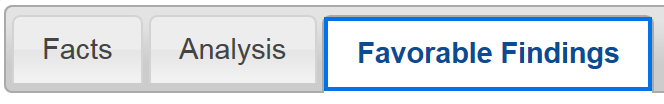 13
Documenting Favorable Findings – Step 3
Step 3:  Within the Favorable Findings tab, users can add, edit, and delete favorable findings free text information for any issue that is created for a claim in the Rating application. Each favorable findings free text is added to the Rating narrative.
14
Documenting Favorable Findings – Step 4
Step 4:  Select the Add Favorable Finding button to manually input the favorable findings in your rating narrative.
15
Documenting Favorable Findings – Steps 5 thru 7
Step 5: To save your findings, select Save.
Step 6: To edit a favorable finding, select the pen and paper icon under the Actions column.
Step 7:  To delete a favorable finding, select the trash icon under the Actions column.
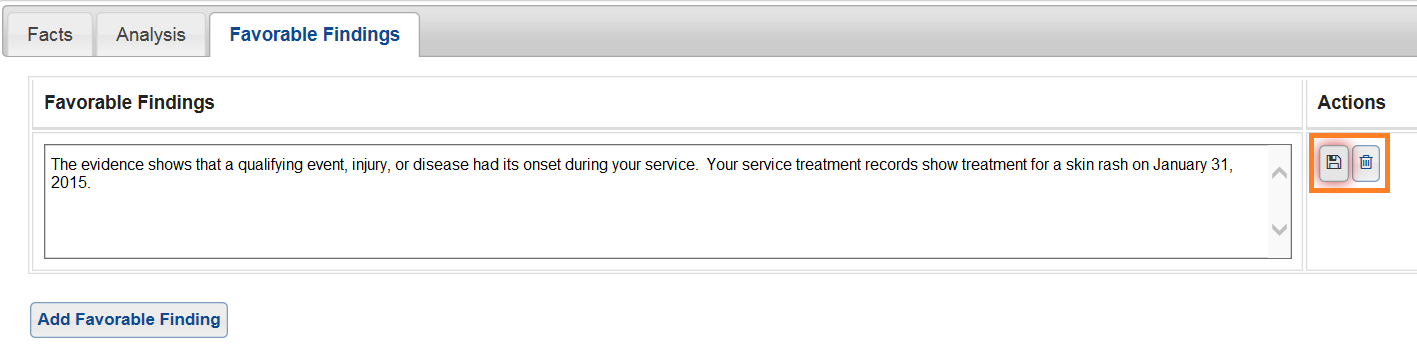 16
[Speaker Notes: I.1.C.3. Assisting With Medical Opinion or Examination Reports]
Documenting Favorable Findings – Step 8
Step 8:  Return to the Analysis tab to build the rating narrative.
17
Documenting Favorable Findings – Step 9
Step 9:  Select either Copy or Append to add the favorable findings to the rating narrative.
18
Overturning Favorable Findings
Favorable Findings are binding on all subsequent adjudicators. 
Decisionmakers may overturn a prior favorable finding when clear and unmistakable evidence is present to refute the finding.  
Users must provide a justification in VBMS-R when removing a prior Favorable Finding. 
Document the decision to overturn favorable findings within the body of the decision for the impacted issues.
Any overturned favorable findings must be removed from the list of favorable findings.
Adjudicators have single signature authority.
19
Clear and Unmistakable Rebuttal Standard
Satisfied by a finding that the evidentiary record as a whole completely lacks any plausible support for the favorable finding. 
Overturning previously established favorable findings can be done with single signature authority
However, if overturning the favorable finding results in a CUE, then normal CUE signature requirements exist
Different than a CUE, to overturn a favorable finding the adjudicator does not have to determine that the outcome of the claim would have been different.
20
Summary
Defined favorable findings
Described VBMS-R entry procedures for favorable findings
Described VBMS-R deletion procedures for favorable findings
Described process for overturning favorable findings
21
Questions
22